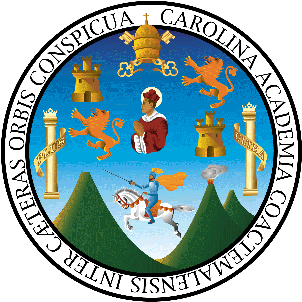 SITUACIÓN FINANCIERA DEL PLAN DE PRESTACIONES DEL PERSONAL DE LA UNIVERSIDAD DE SAN CARLOS DE GUATEMALA AL 30 DE ABRIL DE 2011
Estado de Ingreso y Egresos 		del 1 de Enero al 30 de Abril de 2011                                               (Expresado en Millones)
Ingresos por Cuotas			Q  83.80
Productos Financieros 		Q  15.58
Ingresos Extraordinarios		Q    0.95
			Total Ingresos	Q 100.33

Gastos de Administración		Q    0.19
Gastos Financieros			Q    0.00
Gastos de Prestaciones		Q  48.22
Otros gastos				Q    0.13
			Total  Egresos	Q  48.54
			
Excedente del período		Q  51.79
Estado de SituaciónAl 30 de Abril de 2011 (Expresado en Millones)
Activo 
Caja y Bancos				Q   36.45
Inversiones en Reservas (neto)		Q 553.92
Cuentas por Cobrar			Q   29.01
Deudores Diversos			Q     0.10
Activo Fijo				Q     0.86
		Suma de Activo		Q 620.34
Pasivo 
Cuentas por Pagar			Q   13.45
Acreedores Diversos			Q     1.35
			Suma del Pasivo	Q   14.80
			
	Patrimonio Neto			Q 605.54
	Suma Pasivo y Patrimonio		Q 620.34
Inversiones Plan de Prestaciones
Al 30 de Abril de 2011
(Expresado en millones)
Bancos Privados		Q. 268.04		 48.39%

Ministerio Finanzas		Q.   73.00		 13.17%
(Bonos del Tesoro)

Bancos Estatales		Q. 137.24		 24.78%

Préstamos a Trabajadores	Q.   75.64		 13.66%
y Jubilados


	Total Inversiones		Q. 553.92		100.00%
Ingresos por Cuotas Plan de Prestaciones Años 2004 – 2010(En millones de Quetzales)
Pagos  de la USAC  al Plan de Prestaciones Año  2010(Expresado en millones)
Cuota Patronal				Q. 183.9		   97.25%

Bono de Solidaridad			Q.     2.7		     1.43%

Sueldos Administrativos, Prestaciones
y Honorarios				Q.     2.5		      1.32%


	Total 				Q. 189.1		  100.00%
Cuotas de contribución al Plan vigentes 
y  Costo Anual por  Punto de Cuota